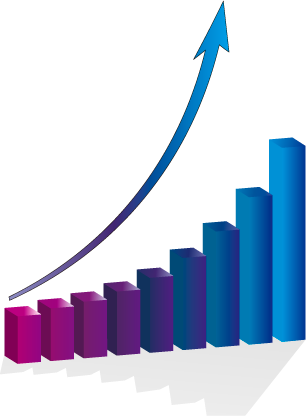 2015
９/４
金
午後１時３０分～４時３０分
管理会計導入による
儲かる仕組みづくりセミナー
管理会計導入による
儲かる仕組みづくりセミナー
会　場：南城市商工会２階
受講料：無料
対　象：所得1,000万円を本気で目指したい方を対象としております。
申込み：下記申込書に必要事項をご記入の上、FAX（947-6559）にてお申込みください。
問合せ：主催）南城市商工会　共催）八重瀬町商工会・与那原町商工会
講師　ロンドコンサルティング　代表　波平 常雄　氏
昭和４８年 琉球大学法文学部商学科研究生終了　　 
昭和４９年 株式会社藤和経営コンサルティング事業部入社 
昭和６４年 城間源哲税理士事務所入社 
平成１６年 ロンドコンサルティング設立 
平成２０年 沖縄県商工会連合会 嘱託専門指導員 
平成２３年 沖縄総合事務局中小企業支援ネットワークおきなわ 巡回アドバイザー
平成２５年 沖縄県商工会連合会消費税転嫁対策コーディネイター
管理会計導入による儲かる仕組みづくりセミナー申込書
ＦＡＸ（９４７－６５５９）
　■ 所属商工会（　　　　　　　　商工会員）
　■ 事業所名（　　　　　　業種：　　　　）
　■ 受講者名（　　　　　　　　　　　　　）
　■ 電話番号（　　　　　　　　　　　　　）
　■ Ｆ Ａ Ｘ（　　　　　　　　　　　　　）

　申込書にご記入いただいた情報は、当日のセミナーに利用するほか、商工会からの各種連絡・情報提供に利用することがありますのでご了承ください。